ПИСАЊЕ СУГЛАСНИКА Ј
О И  Ј
И О Ј
??
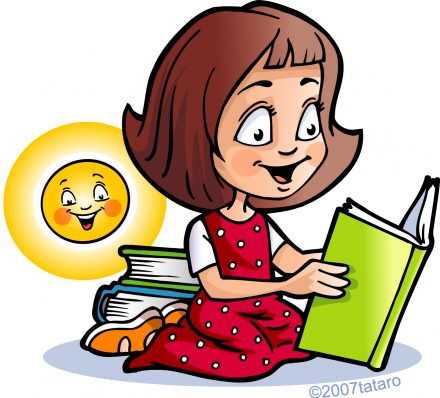 МОЈИ – МОИ
КОЈИ –КОИ
БИО- БИЈО
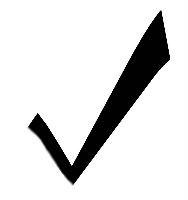 СА ГЛАСОМ Ј ПОНЕКАД ИМАМО ПРОБЛЕМА, ПИШЕМО ГА ГДЈЕ НЕ ТРЕБА, А ЗАБОРАВЉАВАМО ГДЈЕ ТРЕБА.
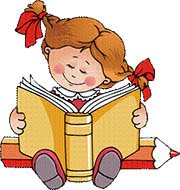 Сугласник ј се не пише између самогласника:
Углавном:
А и И, 
Е и И, 
О и И, 
У и И,
Увијек: 
И и О
БИО, ПИО, КАИШ, ЗАИСТА, АВИОН, ДОИСТА, САДИО ЕГОИСТА, НЕИМАР, УЧИОНИЦА, УИГРАН, СТАДИОН...
Пише се у неким случајевима између
А и И, О и И

- МОЈИ, КРОЈИ, БОЈИ, МАЈИЦА, ГАЈИТИ...
Сугласник Ј се пише између самогласника:
И и А
И и Е
И и У
ИЈА: ЗМИЈА, ГИМНАЗИЈА, РАКИЈА, ДИЈАЛОГ, ДИЈАМАНТ, ТЕЛЕВИЗИЈА, СИЈАЛИЦА, ПИЈАЦА

ИЈЕ: ХИГИЈЕНА, ДИЈЕТА, ПИЈЕМ

ИЈУ: АКВАРИЈУМ, ТРИЈУМФ, ВИЈУГА, АЛУМИНИЈУМ
Сугласник Ј се пише на крају сљедећих ријечи, тј. глаголских облика којима некоме нешто заповиједамо.
Откриј чаролију!
Попиј лијек!
Увиј косу!
1. Допуни реченице датим глаголом, тако да радња буде у прошлом времену:- Урош је__________  обруч.                    /бацити/- Жарко је_______ са нама.                     /бити/- ____________ сам цијели дан о томе.     /мислити/
бацио
био
Мислио
2. Пронађи и прецртај неправилно написане ријечи:авијон       диалог      киоск    који  судијамаица         историја    бијо     учијоница
Задатак за самосталан рад - Препишите сљедеће реченице у своје свеске. Затим пронађите  и црвеном бојом подвуците неправилно написане ријечи а потом их напишите у правилном облику:Марко је добијо петицу из математике.Милан је био на стадијону.Козије млиеко је најбоље.ПРАВИЛНО:_______________________________________________________-Ко жели више:Осмислите и напишите по један примјер истих ријечи у правилном и неправилном облику.